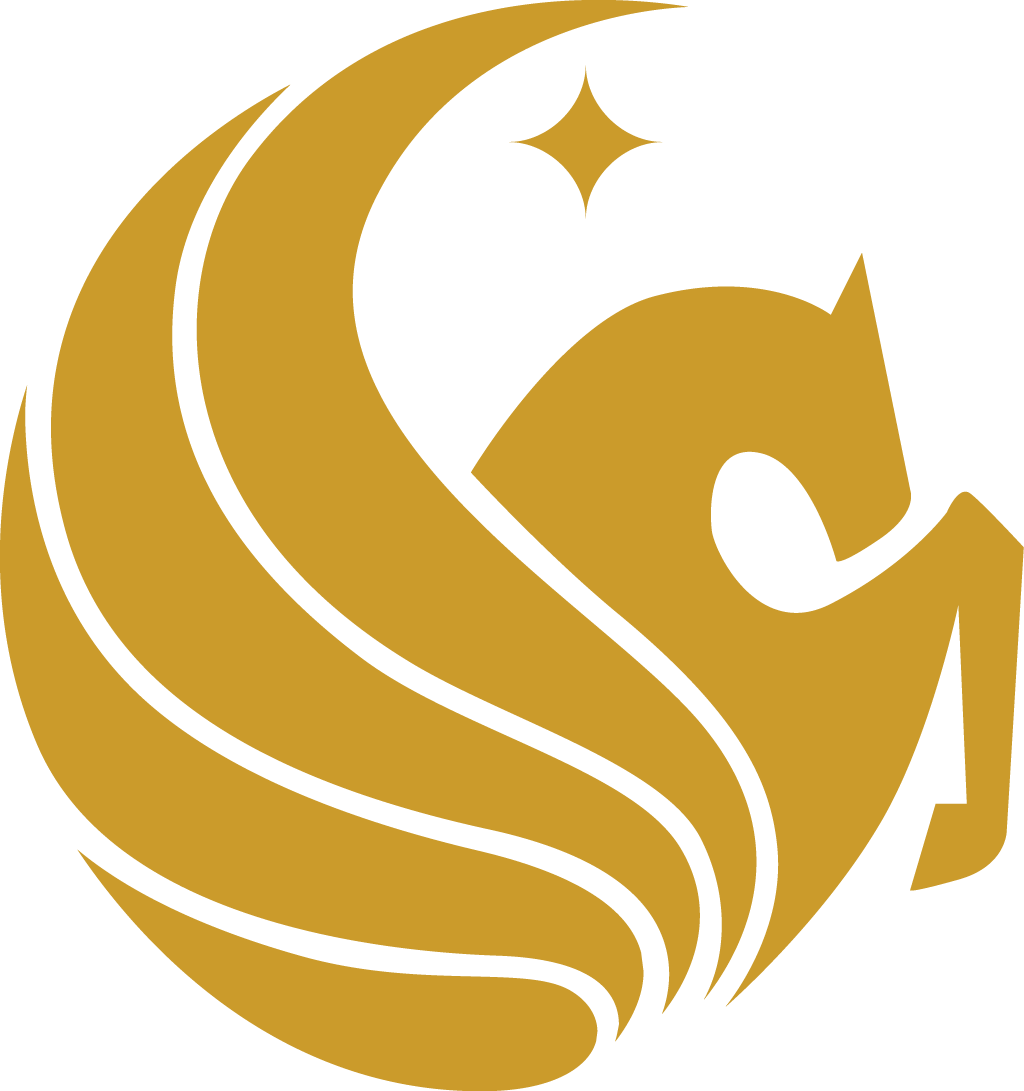 Project 7: Modeling Social Network Structures and their Dynamic Evolution with User-generated Data on IoT. REU Student: Morzouk LawalGraduate mentors: Marzieh EdrakiFaculty Mentor(s): Dr. GuoJun Qi
Week 8 (July11  – July 15 , 2016)
   Accomplishments:
Fixed the errors I was having last week.

Started working on the project report.

Issues/problems encountered and solutions: 
One last error: regarding my index being out of bounds.

Plans for next week:
Fix the error I’m having today.

Train images today.

Begin Semantic segmentation and test the code again today.

Finish the project report and Poster presentation next week.